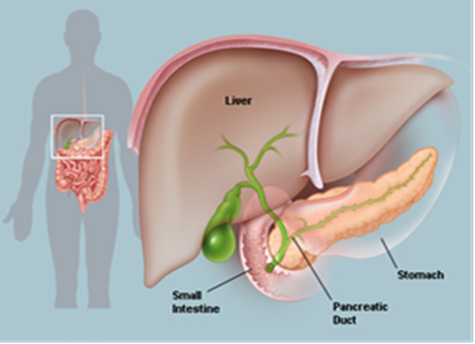 Diabetes in the Mentally Ill
MO Coalition Conference 2011
What you need to be familiar with:
Definition of diabetes
Risk factors
Common symptoms
Screening 
Management 
Preventing complications
Special considerations
What is Diabetes?
Inability to regulate blood glucose
Associated with significant health risks	
Blindness
Kidney disease
Heart disease
Stroke 
Amputation (neuropathy and vascular disease)
Susceptibility to infection
Poor wound healing
Insulin Resistance
Body produces insulin, but does not use it properly
Cells do not respond properly to insulin
Pancreas fails to keep up , excess glucose builds up in the bloodstream
Increases chance of Type 2 diabetes and heart disease
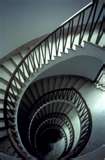 Laboratory Definitions
Random glucose > 200 mg/dL  OR
Fasting glucose  > 125 mg/dL   OR
Positive glucose tolerance test
After fasting subject is given 75 gm of glucose
2 hour glucose > 200 mg/dL
“Impaired” glucose tolerance test
2 hour glucose 140 – 200 mg/dL
Types of Diabetes
Type 1: a disorder of the body ’s immune system
Type 2: adult-onset diabetes
Gestational diabetes: glucose intolerance related to pregnancy
Prediabetes: Hyperglycemia not sufficient to meet diagnostic criteria for diabetes, 
      Is risk factor for future diabetes
Lily- Diabetes Fundamentals
Diabetes and Children
Type 1 diabetes was formerly referred to as juvenile diabetes
One in every 400-600 children has type 1 diabetes
Type 2 diabetes in children is on the rise due to the childhood obesity epidemic
Managing diabetes in children- there are several special things to consider
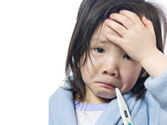 Why?  Diabetes Prevalence
Epidemic of Diabetes60% Increase in Diagnosed Diabetes in One Decade1
Prevalence of Diagnosed Diabetes Among US Adults, 1990
Prevalence of Diagnosed Diabetes Among US Adults, 2001
Mokdad AH, et al. JAMA . 2003;289(1):76-79.
How Big is the Problem?
Natural History of Type 2 Diabetes
Uncontrolled 
Obesity         IGT       Diabetes	 Hyperglycemia
Plasma
Glucose
126 (mg/dL)
Relative -Cell Function
Insulin Resistance
100 (%)
Insulin Level
-20
-10
0
10
20
30
Years of Diabetes
IGT = impaired glucose tolerance.
Adapted from: International Diabetes Center (IDC). Available at: www.parknicollet.com/diabetes/disease/diagnosing.cfm. Accessed March 26, 2006.
Prevalence of Diabetic Tissue Damage at Diagnosis of Type 2 Diabetes
Prevalence
Dagogo-Jack et al. Arch Int Med. 1997;157:1802-1817.
Macro-vascular disease
Macro-vascular disease includes stroke, myocardial infarction, and claudication
97% of diabetics have abnormal cholesterol
Annual fasting lipid study
Hypertension can exacerbate vascular disease
Manage blood pressure closely
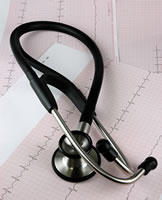 Micro-vascular Disease
Kidney Disease
Annual blood creatinine and urinary albumin
Peripheral neuropathy	
Results in decreased sensation in extremities
Increased risk of injury to feet 
Leading cause of amputation
Annual foot exam
Diabetic Retinopathy
Leading cause of blindness in US
Annual diabetic eye exam
Other micro-vascluar complications
Gastroparesis
Erectile dysfunction
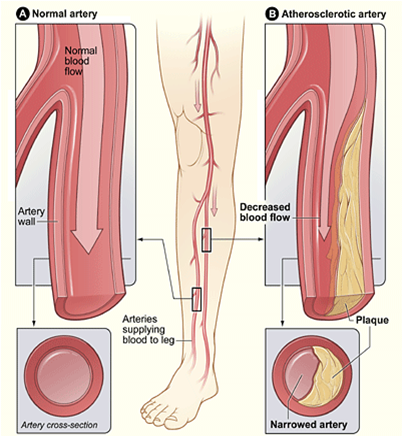 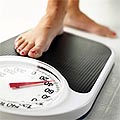 Screening
Evaluate risk factors regularly
BMI- body mass index, 
Blood pressure
Annual fasting glucose & lipid panel
Common Symptoms
Unexplained, rapid weight loss
Blurred vision
Weakness and extreme fatigue
Irritability
Dry, itchy skin
Infections or slow healing wounds
Sweet-smelling breath
Consumers often do not view these symptoms as serious
Management of Diabetes
Lifestyle – meal planning, exercise
Nutritional counseling or groups
Glucose monitoring
Urine monitoring for ketones
Hemoglobin A1c  
Indicates average amount of glucose exposure over past 3 months
Should be below 6.1 %
If greater than  8%  diabetes is not adequately controlled!
ABCs of Diabetes Management
*American College of Endocrinology
†American Diabetes Association
‡Adult Treatment Panel III
§ATP III does not specify a goal for raising HDL
ADA. DACE. Endocr Pract. 2002;8(Suppl 1):5-11.
iabetes Care. 2006;29(Suppl 1):S3-S37.
NCEP. ATP III. JAMA. 2001;285(19):2486-2497.
Basic tools for Diagnosing DiabetesCasual plasma glucose test Fasting plasma glucose test (FPG)Oral plasma glucose test (OGTT)
Diabetes range following the FPG
Diabetes
>200 mg/dl
Diabetes
>126 mg/dl
Diabetes range following the OGTT
Pre-diabetes range following the FPG=impaired fasting glucose (IFG)
Pre-diabetes range following the OGTT=impaired glucose (IGT)
<126 mg/dl

>100 mg/dl
<200 mg/dl

>140 mg/dl
<<140 mg/dl
<100 mg/dl
Normal range following the FPG
Normal range following the OGTT
Diabetes Self-Management Education (DSME)
Appropriate components of diabetes care
Self-monitoring of blood glucose
Record keeping
Appropriate nutrition
Weight management
Physical activity
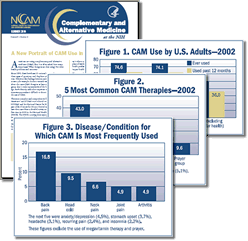 Self-Monitored Blood Glucose (SMBG)
SMBG is a key component of intervention that can improve glycemic control 

Steps to assist your patient with SMBG
 Advise patient to keep a written log
Demonstrate how to look for patterns and when to test blood glucose
Describe the importance of working with the diabetes care team
Advise patients to store and dispose of equipment properly
Hyperglycemia
Hyperglycemia causes include:
Poor food choices
Missed medication
Stress or illness
Missed exercise

Hyperglycemia increases the risk of other more serious, short-term complications.
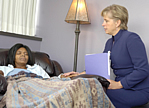 Symptoms of Hyperglycemia(high blood sugar)
Excess urine production (polyuria)
		the body is trying to get rid of excess sugar
Excess thirst (polydipsia)
		the more your body urinates the thirstier you become
Increased hunger (polyphagia)
		the cells are not being fed & are hungry
Weight loss~ your body burns fat for energy
Itching ~ dehydration causes dry skin and itching
Confusion~ lack of glucose to brain cells causes confusion
Complications – Diabetic Ketoacidosis (DKA)
Occurs with high glucose (>500 mg/dL)
Often associated with underlying infection, missed insulin treatment, or undiagnosed diabetes
Rapid onset of:
Weight loss, nausea/vomiting, dehydration, polyuria, polydipsia, confusion, rapid respiration
DKA is a medical emergency!
Hospitalization for aggressive IV hydration, insulin therapy, and correction of metabolic abnormalities
Oral Diabetes Medications
Hypoglycemia
Hypoglycemia, or low blood sugar, is a common short-term complication of medication therapy in diabetes management.  It must be recognized and treated quickly.
	May occur if an individual:
	Skips a meal
	Takes too much medication 
	Exercises more than usual
Hypoglycemia Prevention
Do not skip meals
Take measures to prevent nocturnal hypoglycemia
Always carry 30 grams of carbohydrates or glucose
Monitor blood glucose regularly
Exercise with a buddy
Take medication as suggested
Hypoglycemia Treatment
Take PROMPTaction
Hypoglycemia is defined as <70 mg/dl
Eat or drink some form of carbohydrates (15 grams)
If you still have symptoms 10 to 15 minutes after eating or drinking repeat these steps until your sugar is above 70 or until you feel better. 
Eat a meal with the next hour
Sometimes hypoglycemia will present with more sever symptoms, such as loss of consciousness
Rule of 1515 gram of carbohydrate every 15 minutes
The following items contain 15 grams of carbohydrate:
2 to 5 glucose tablets 
1/2 cup (4 oz) fruit juice 
1/2 cup (4 oz) regular (not diet) soda (about half a can) 
6 to 8 ounces of skim milk 
1/4 to 1/3 cup of raisins 
5 to 7 pieces of hard candy like Lifesavers 
a tube of glucose in gel form (such as InstaGel or MonGel) 
1 tablespoon of molasses, corn syrup, or honey.
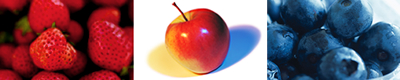 Medications Require Lab Monitoring
Thiazolidinedione (Avandia, Actos)
Liver function tests
Metformin (Glucophage)
Renal function (creatinine)
Sulfonylureas (Amaryl, Glucotrol)
Can cause hypoglycemia
Prevention of Complications
Diabetics are more susceptible to infections
Time to recovery is longer
Offer pneumovax every 6 years
Annual influenza vaccine
Screen for vascular disease
Micro-vascular (small vessels)
Macro-vascular (large vessels)
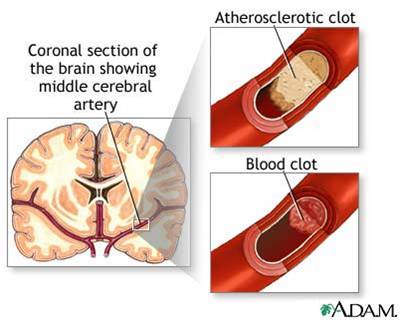 Mental Illness and Diabetes
The Mentally Ill have a higher rates of diabetes
Contributing risk factors  
Lifestyle
	Poor nutrition               Lack of exercise
Obesity- central adiposity
Medical factors – hypertension, triglycerides, HDL
Family history
Ethnicity (Native American, African American, Hispanic, Asian)
Poor medical follow-up
Increased medical complications
Decreased life expectancy
Managing Risk
Consider risks of atypicals
Consumer, family and caregiver education
Baseline screening
Regular monitoring
Use of specialized services when needed
Nutritional counseling
Diabetes education group
Medical specialists
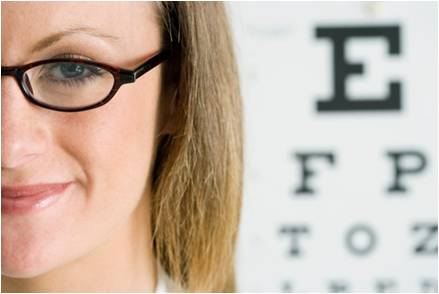 Using Atypical Antipsychotics
Pre-treatment evaluation
BMI
Waist circumference
Fasting glucose and lipids
Monitor weight every month for 
3 months and then quarterly 
thereafter
Waist circumference annually
Fasting lipids and glucose after 
3 months then annually
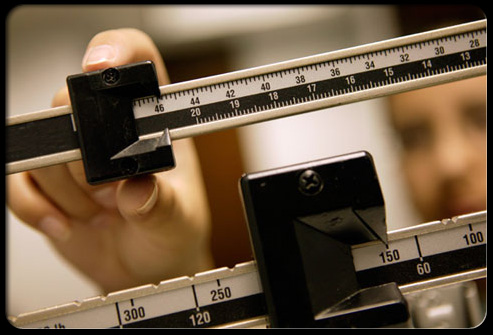 ADA/APA/AACE/NAASO Consensus Conference on Antipsychotic Drugs and Risk of Obesity and Diabetes
+ = increased effect; - = no effect; D = discrepant results.
Diabetes Care. 2004;27:596-601.
Olanzapine (12.5–17.5 mg)
Olanzapine (all doses)
Quetiapine
Risperidone
Ziprasidone
Aripiprazole
1-Year Weight Gain: Mean Change From Baseline Weight
14
30
12
25
10
20
8
15
Change From Baseline Weight (lb)
6
10
4
5
2
0
0
44
0
4
8
12
16
20
24
28
32
36
40
52
48
Nemeroff CB. J Clin Psychiatry. 1997;58(suppl 10):45-49;  Kinon BJ et al. J Clin Psychiatry. 2001;62:92-100; Brecher M et al. American College of Neuropsychopharmacology; 2004. Poster 114;  Brecher M et al. Neuropsychopharmacology. 2004;29(suppl 1):S109;  Geodon® [package insert]. New York, NY:Pfizer Inc; 2005.  Risperdal® [package insert]. Titusville, NJ: Janssen Pharmaceutica Products, LP; 2003;  Abilify®  [package insert]. Princeton NJ: Bristol-Myers Squibb Company and Rockville, Md: Otsuka America Pharmaceutical, Inc.; 2005.
CATIE Trial Results:  Weight Gain Per Month Treatment
Weight gain (lb) per month
NEJM 2005 353:1209-1223
ADA/APA/AACE/NAASO Consensus Recommendations on Responding to Antipsychotic-associated Metabolic Changes
If weight gain is ≥ 5% of body weight, consider interventions, including switching to another second generation antipsychotic
If glycemia or dyslipidemia worsen, consider switch to an second generation antipsychotic not associated with significant weight gain or diabetes
Gradually discontinue/cross-titrate
Closely monitor psychiatric symptoms during changeover
American Diabetes Association. Diabetes Care. 2004;27:596-601.
Change in Weight From Baseline 58 Weeks After Switch to Low Weight Gain Agent
Weiden P et al. Presented APA 2004.
Medical Nutrition Therapy 
Goal to decease body weight by 5-10%
Increase physical activity
Pharmacologic treatment 

Physically active individuals have lower risk of mortality in comparison to physically inactivity individuals, independent of adiposity
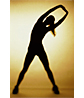 Managing Pre-diabetes
Meyer et al., Presented at APA annual meeting, May 21-26, 2005. 
McEvoy JP et al. Schizophr Res. 2005;80:19-32.
Weight and Diabetes are closely related!
Mokdad et al. Diabetes Care. 2000;23:1278; Mokdad et al. JAMA. 1999;282:1519; Mokdad et al. JAMA. 2001;286:1195.
Natural History of Type 2 Diabetes
Uncontrolled 
Obesity         IGT       Diabetes	 Hyperglycemia
Plasma
Glucose
126 (mg/dL)
Relative -Cell Function
Insulin Resistance
Insulin Level
-20
-10
0
10
20
30
Years of Diabetes
IGT = impaired glucose tolerance.
Adapted from: International Diabetes Center (IDC). Available at: www.parknicollet.com/diabetes/disease/diagnosing.cfm. Accessed March 26, 2006.
Prevalence of Diabetic Tissue Damage at Diagnosis of Type 2 Diabetes
Prevalence
Dagogo-Jack et al. Arch Int Med. 1997;157:1802-1817.
Is this DMH Net or DM 3700?
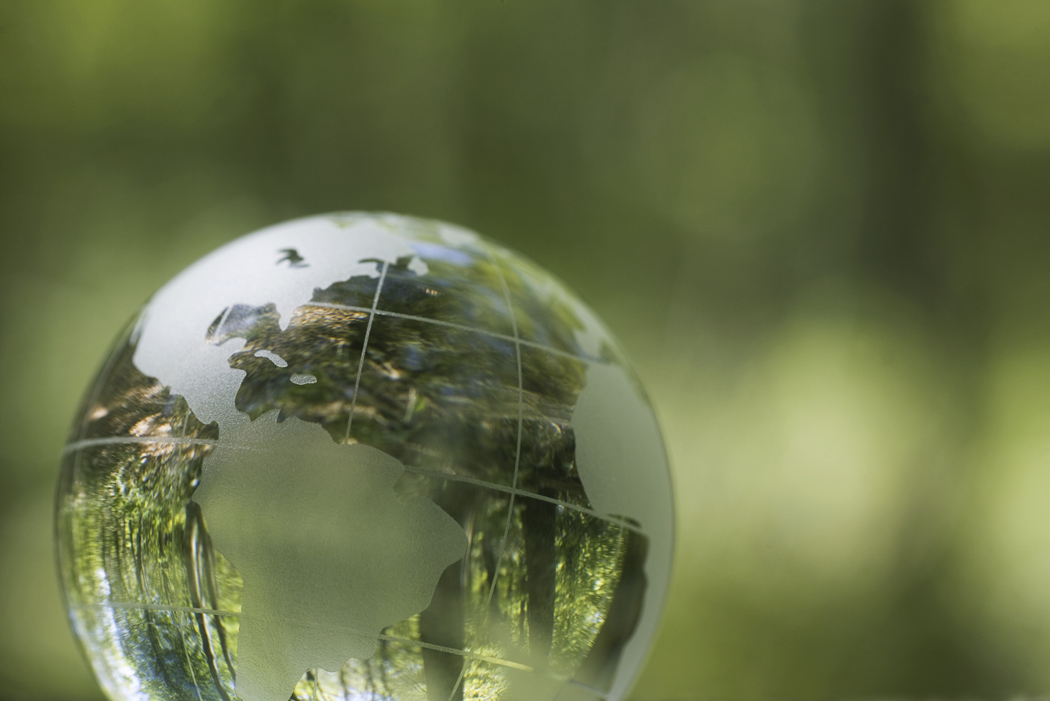 Questions?